Zamanuyumlu Dizisel Mantık (Syncronous Sequential Logic)2/3
Bölüm 5
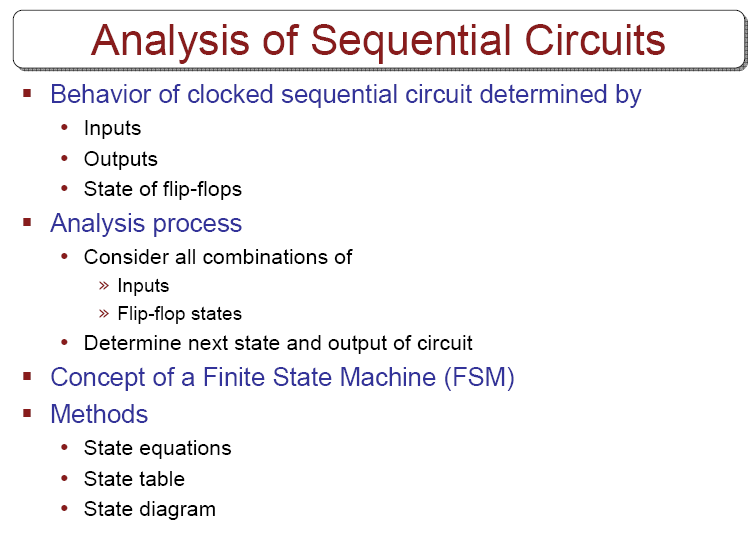 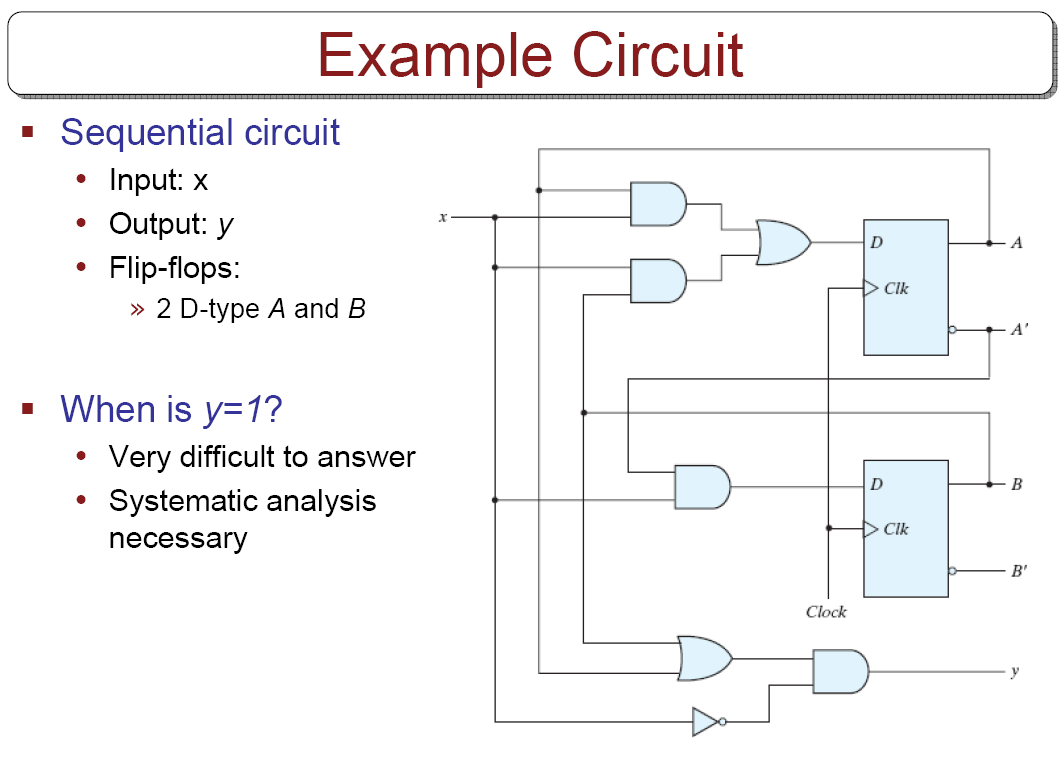 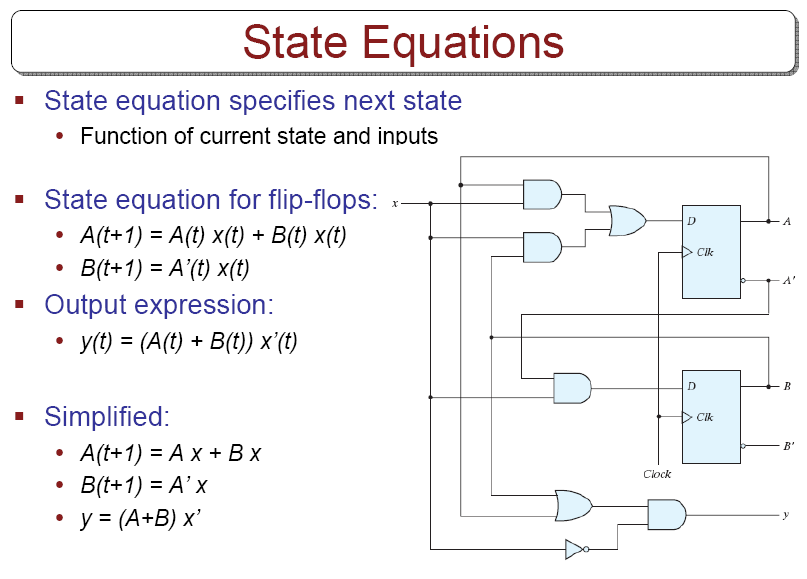 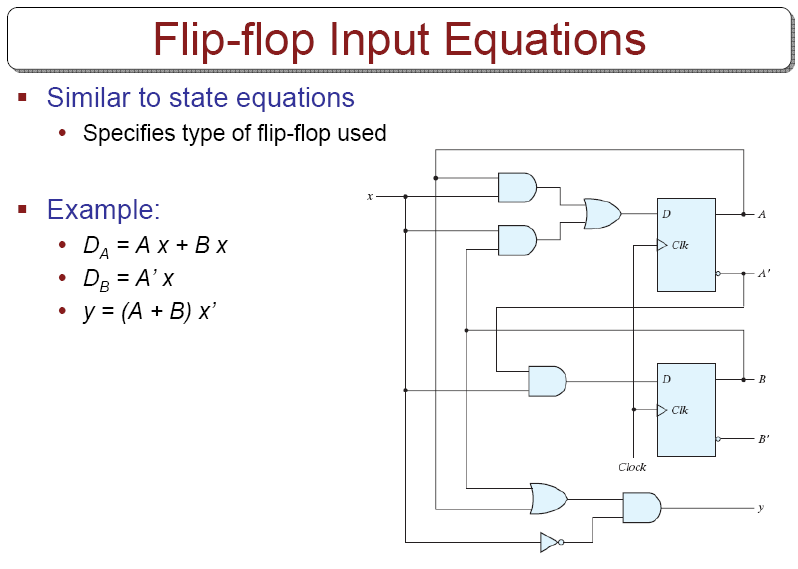 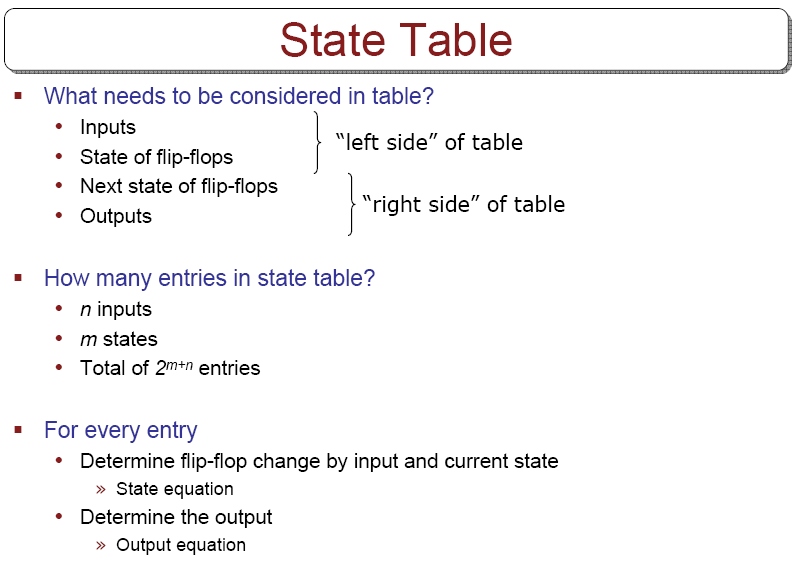 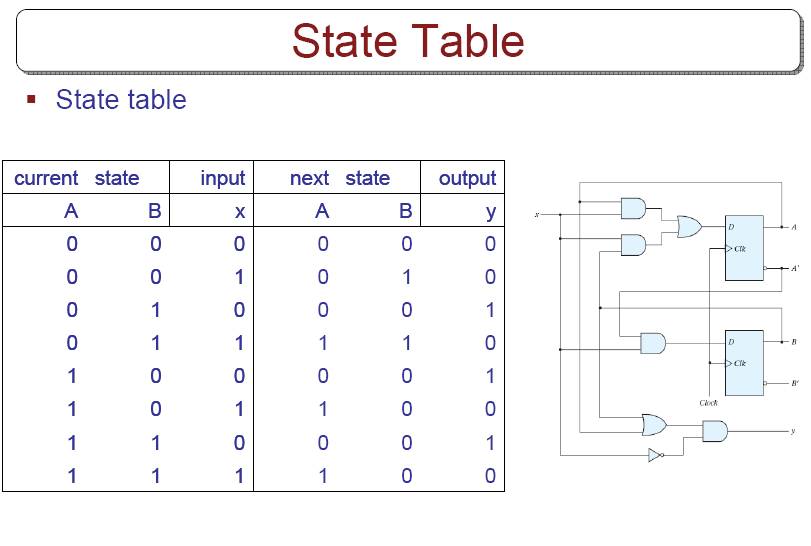 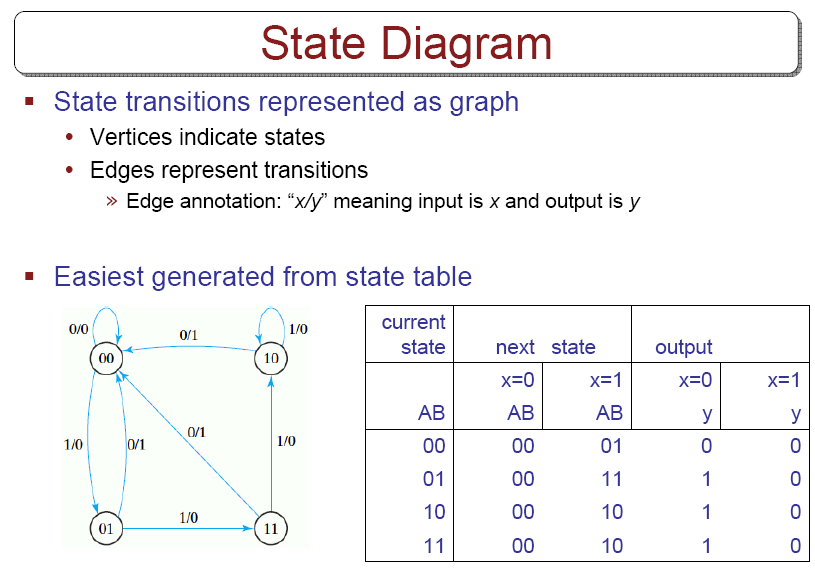 JK ikidurumluları ile analiz
D ikidurumlularında durum denklemi (state equation), girdi denklemi (input equation) ile aynıydı.
JK ve T için ise karakteristik tablolara veya denklemlere bakmamız gerekir.
JK ve T ikidurumlularında sonraki durum (next state) şöyle belirlenebilir:
1. Şu anki durum ve girdi değerlerine göre ikidurumlunun girdisini ifade eden denklemi (input equation) bulun.
2. Girdi denklemlerini kullanarak girdi değerlerini bulun.
3. Bunlara ve karakteristik tabloya bakarak sonraki durumun ne olacağını bulun.
2. yöntem (durum denklemleri ile)
Sonraki durum değerleri durum tablosu yerine durum denklemleri kullanılarak da çıkarılabilir:
1. Yine girdi denklemlerini yazın.
2. Karakteristik denklemlerdeki girdiler yerine girdi denklemlerindeki sağ tarafları yerine koyarak durum denklemlerini elde edin.
3. Bulduğunuz durum denklemlerini kullanarak sonraki durumları direk yazabilirsiniz.
Durum denklemlerini kullanma
1. İki durumluların girdileri
             JA=B  ,  KA=Bx’
             JB=x’  ,  KB=A’x+Ax’
2. Karakteristik denklemlerde yerine koyalım:
A(t+1)=JA’+K’A=BA’+(Bx’)’A=A’B+AB’+Ax
B(t+1)=JB’+K’B=
3. Bunları kullanarak sonraki değerleri tabloya yazabiliriz.
T İkidurumluları ile Analiz
JK için yaptığımız ile aynı
Aşağıdakilerden birini kullanmalıyız
Karakteristik tablo veya
Karakteristik denklemler
T ikidurumlusunun karakteristik denklemi
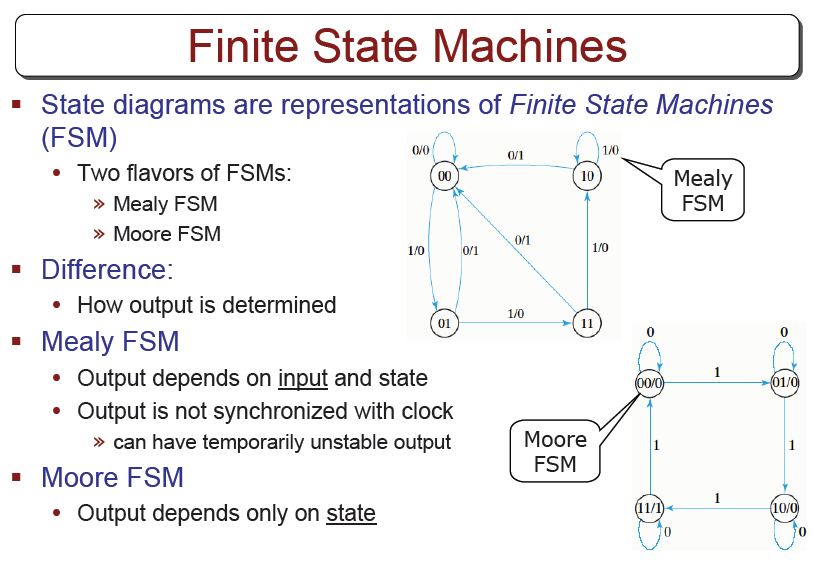